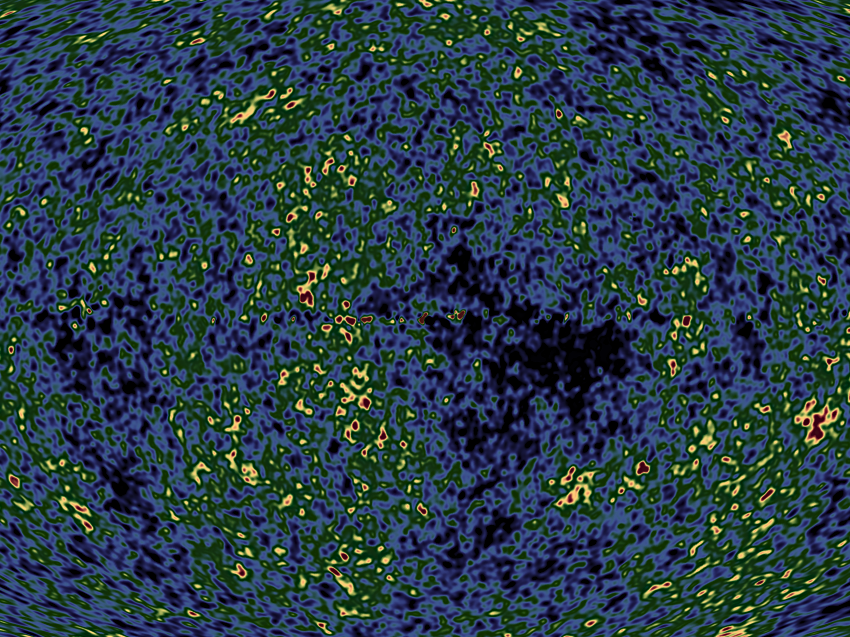 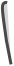 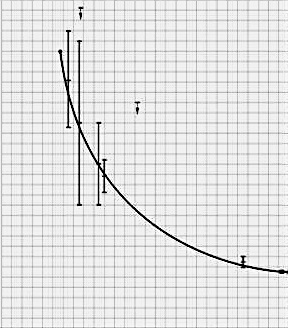 15
10
CMB temperature (°K)
5
0
0     2     4      6      8    10    12   13.8
billions of years after creation
S. Muller et al, A&A 551 (2013), id. A109
NASA
[Speaker Notes: present temperature = 2.72548 ± 0.00057 °K, Fixsen, ApJ 707 (2009), 916

Actual temperature measurements fit the curve.

Let’s look at the physical feature most responsible for cosmic expansion and cooling.]
Unique Time to Observe
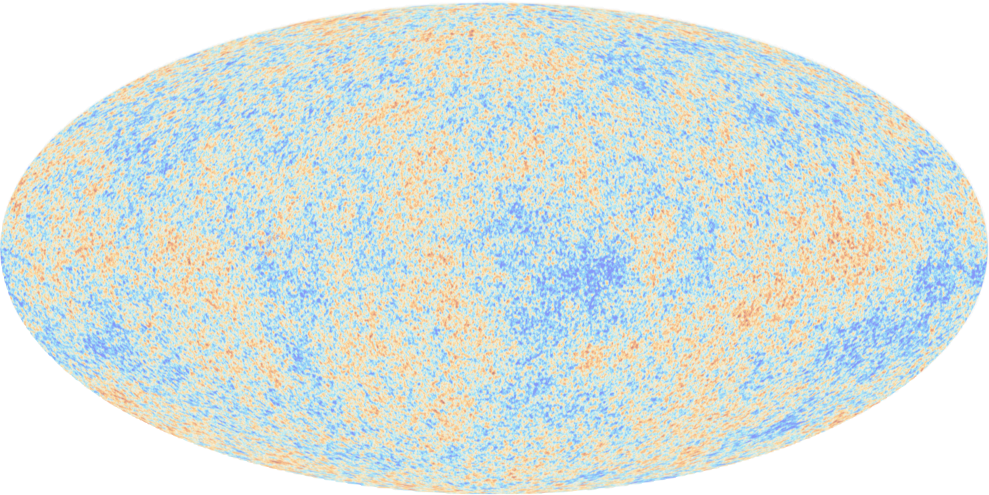 If we’re created earlier, creation light lacks time to reach us.
If we’re created later, dark energy expands the universe at greater than light’s velocity.
NASA
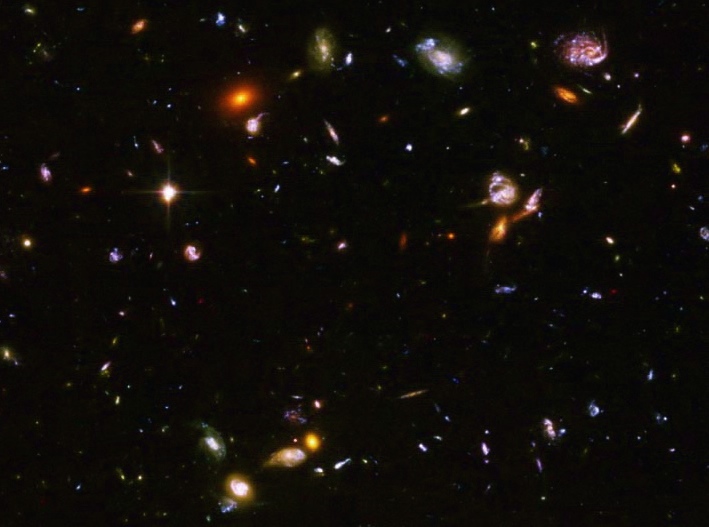 Why so old?
Only at 13.8 billion years after the cosmic creation event can humans observe all of cosmic history and directly witness the cosmic creation event.
NASA/Hubble Heritage Team STScI/AURA
[Speaker Notes: Our ability to directly witness the cosmic creation event gives us the most rigorous scientific proof for a transcendent Creator.

The universe must also be extremely dark.]
1990
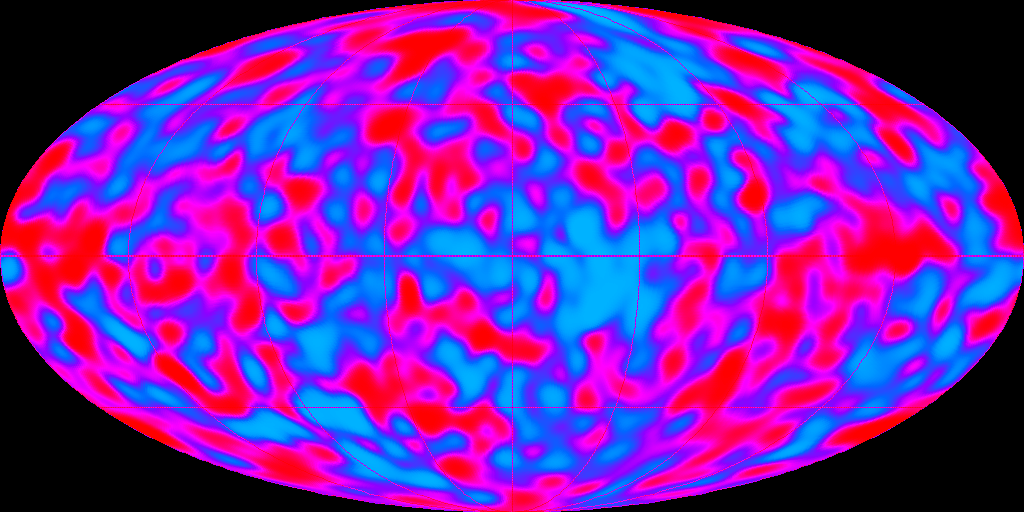 1992
[Speaker Notes: COBE
credit: NASA]
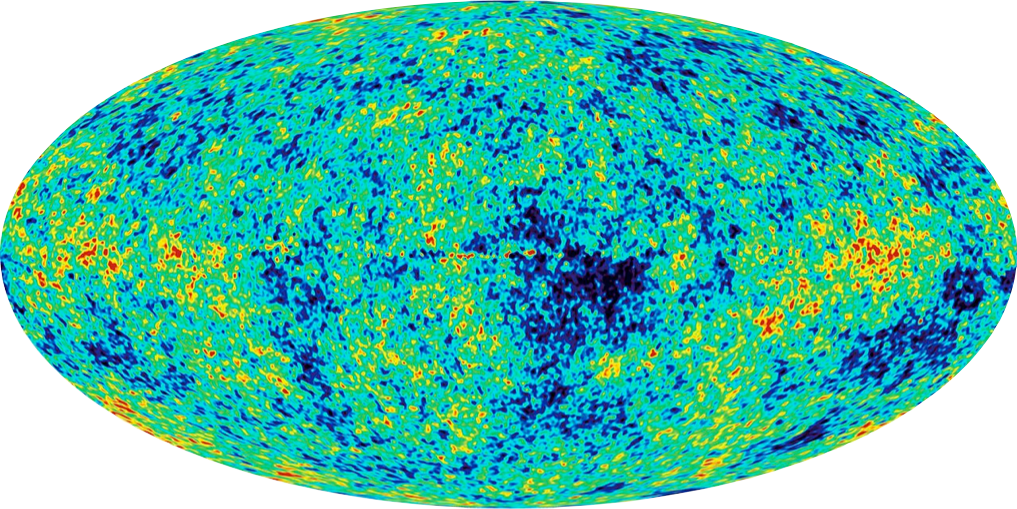 2003
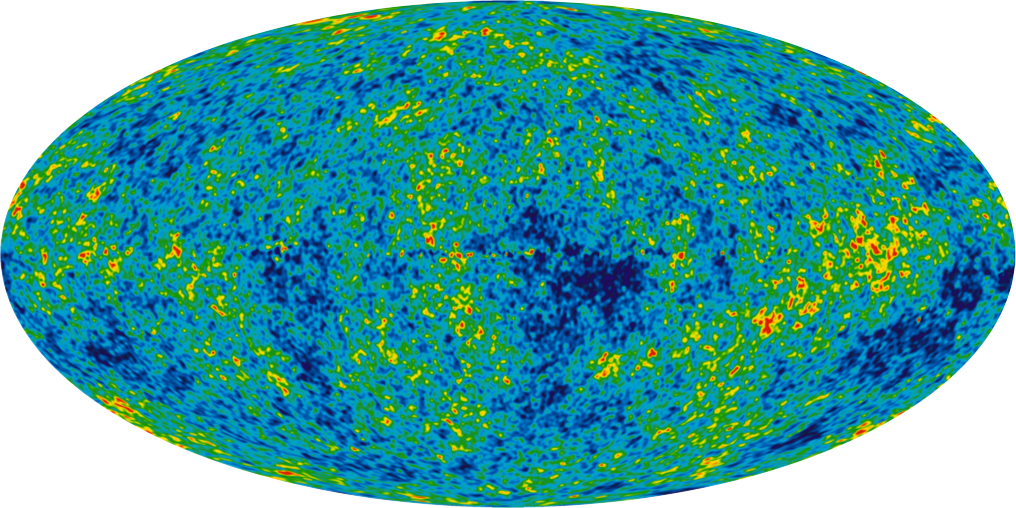 December 2012
[Speaker Notes: 9-year WMAP
credit: NASA]
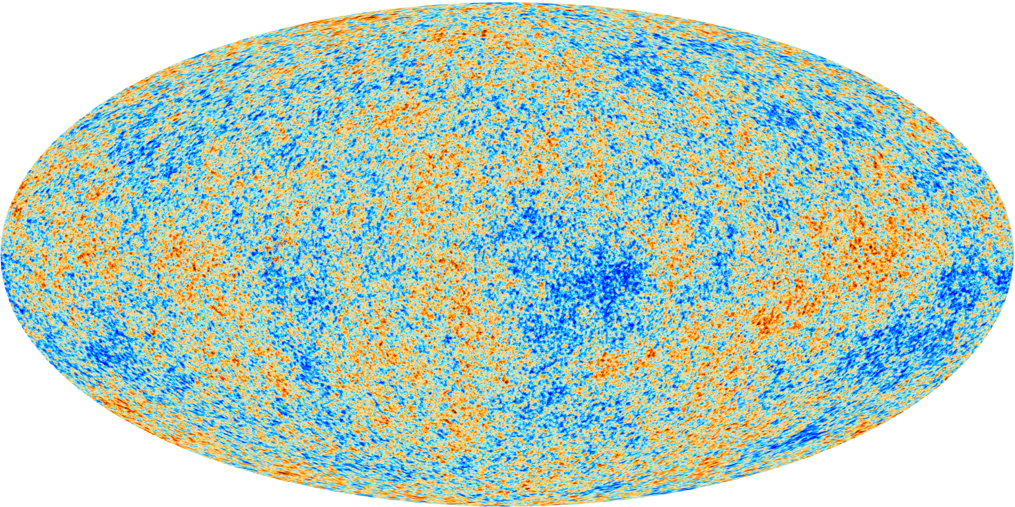 March 2013
[Speaker Notes: all sky Cosmic Microwave Background map
credit: ESA, Planck HFI & LFI Consortia]
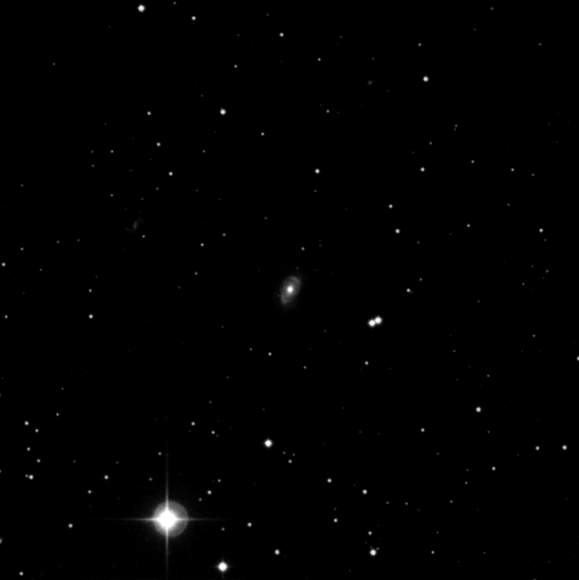 Temporal Tests	 
   <4 x 10-17 (lab)
    <4 x 10-20 (future lab)
    <1 x 10-16 (quasar)

Spatial Test
   <1 x 10-1 (Planck)
Fine Structure Constant
coupling constant characterizing the strength of electromagnetic interaction
= e2cµo/2h, where e is the electron charge, µo the magnetic constant or the permeability of free space, h is Planck’s constant.
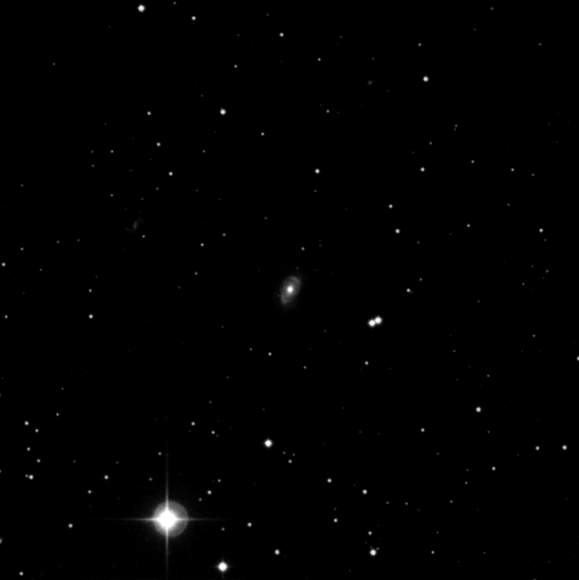 Confirmed Temporal Tests	 
   
   fine structure constant
   electron-to-proton mass
   gravitational constant
   8 x 10-13 per year
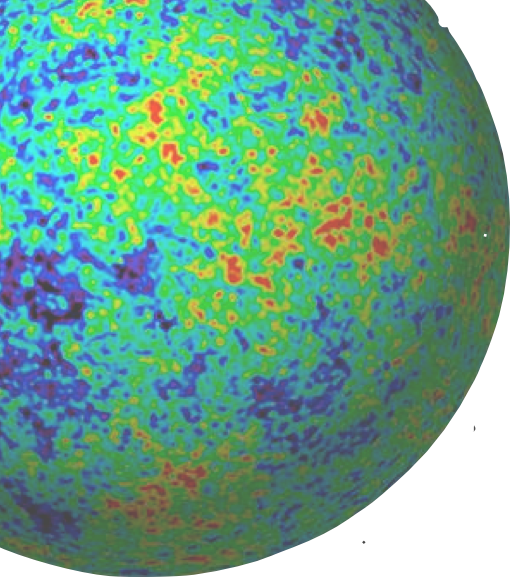 Dark Energy
NASA//WMAP
[Speaker Notes: 72% of the universe’s stuff is dark energy.

It is the dominant factor governing cosmic expansion.

Cosmic expansion rates determine what kinds of stars and planets will form and when. 
Here is the most spectacular evidence for supernatural design.]
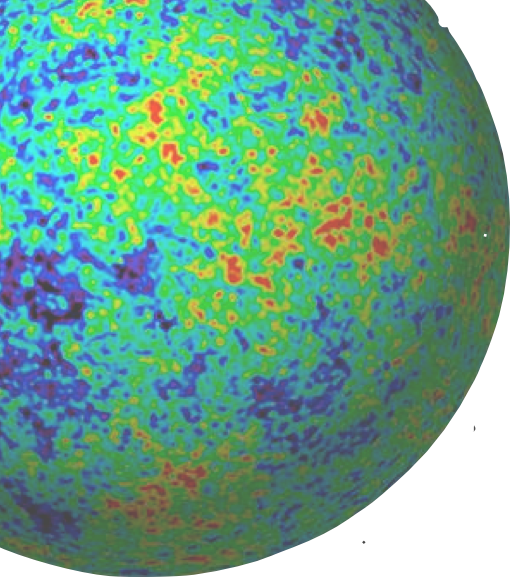 Dark Energy
Fine-tuning exceeds best human design success (gravity wave telescopes) by 1097 times.
NASA//WMAP
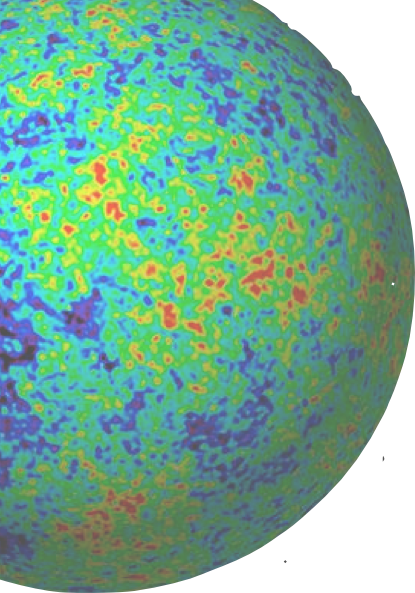 Dark Energy Quotes
“Arranging the cosmos as we think it is arranged,” say the team, “would have required a miracle.”
- Dyson, Kleban, & Susskind
 quoted by Phillip Ball, NatureNews 8/13/02
NASA//WMAP
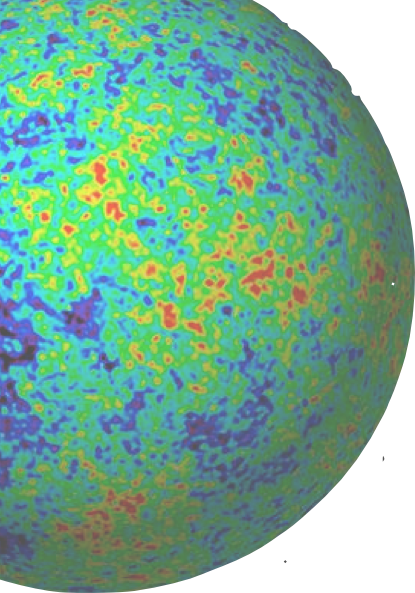 Dark Energy Quotes
“An unknown agent [external to space and time] intervened in the evolution [of the cosmos] for reasons of its own.”
- Dyson, Kleban, & Susskind
 quoted by Phillip Ball, NatureNews 8/13/02
NASA//WMAP
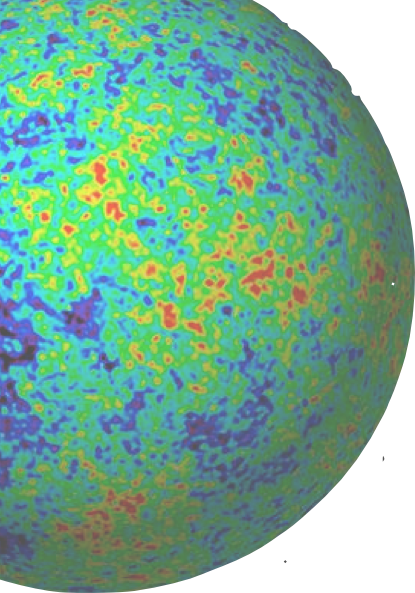 Dark Energy Quotes
“Perhaps the only reasonable conclusion is that we do not live in a world with a true cosmological constant.”
- Dyson, Kleban, & Susskind
 Journal of High Energy Physics 10 (2002): 011
NASA//WMAP